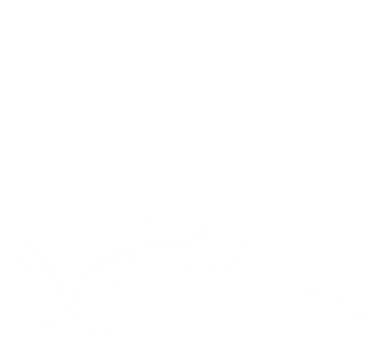 ENVIRONMENT
Twenty-fifth session
Geneva, 13-15 November 2019
Palais des Nations
Meeting room XI
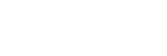 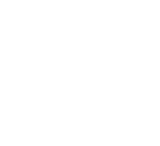 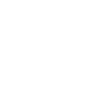 Committee on Environmental Policy
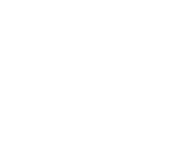 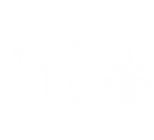 Agenda Item 5: Environmental monitoring, assessment and reporting.
Final review of progress in establishing the Shared Environmental Information System
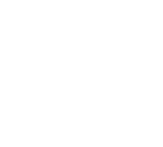 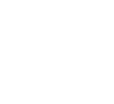 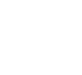 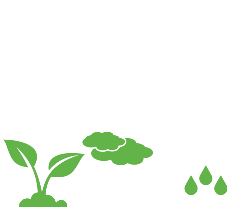 Final SEIS assessment review report
ENVIRONMENT
Final report on progress made in establishing the Shared Environmental Information System in Europe and Central Asia
At its 24th session, the Committee welcomed the mid-term review report on establishment of SEIS prepared by the Working Group on Environmental Monitoring and Assessment
The Committee requested the Working Group to lead further review of progress in establishing SEIS in advance of the next Environment for Europe Ministerial Conference
Final report to include 22 data flows, covering all 10 themes for which there are indicators and 18 core indicators (A1, A2, A3, B3, C1, C2, C10, C11, D1, D4, E1, F2, G1, G2, G3, G4, H1, I1)
4 of the 7 data flows used for mid-term review included; others are not, in order to minimize total number of data flows to report on
The Working Group suggested data collection could start in December 2019
2
[Speaker Notes: Final point – not knowing when the next Environment for Europe Ministerial Conference would be held, nor the approach to be taken for the pan-European assessment]
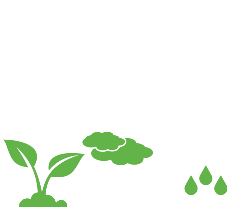 SEIS assessment – online tool
ENVIRONMENT
SEIS assessment framework was finalized and agreed by the Working Group on Environmental Monitoring and Assessment during the summer period. This included:
Revised questions
Revised weighting and scoring
An aggregated score for each country (overall performance score)
A score for each SEIS pillar (content, cooperation and infrastructure) at the national level
The underpinning Excel worksheets have been developed in both English and Russian
Tool is currently under development
Tool will be tested and operational by the end of the year
Testing phase includes:
Internal testing by UNEP / UNECE
External testing by a sub-set of member States from the Joint Task Force 
Training webinars for all Member States
3
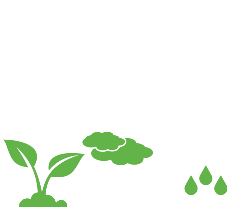 Final SEIS assessment review report
ENVIRONMENT
The Committee on Environmental Policy is invited to consider 
Inviting the Working Group to oversee the preparation of a final review report for consideration by the Committee
4
[Speaker Notes: The timing of the call for reports, and the deadline for reporting, and the date of submission of final report are interlinked with the pan-European environmental assessment]